Отчет деятельности ТСЖ «ЛОМОНОСОВА 2004»
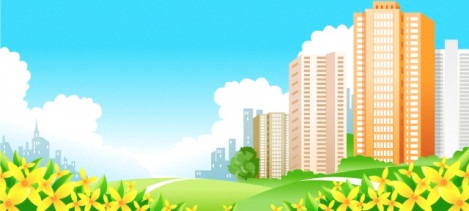 2015 год
Оглавление
Отчет деятельности службы АДС за 2015 год
В период с 01 января 2015 по 31 декабря 2015 г. 
В адрес УК «Альтаир» поступило следующее количество заявок от жильцов МКД Ломоносова 31/2: 
Сантехнические – 26
1.1. внутриквартирные– 20
1.2. внутриквартирные платные – 1
1.3. общедомовые – 5
2) Электротехнические – 14
3) Плотнические работы – 3
4) Содержание дворовой территории – 0
5) Уборка лестничных клеток – 1
6) Благоустройство территории – 1
Отчет деятельности службы АДС за 2015 год
В период с 01 января 2015 по 31 декабря 2015 г. 
В адрес УК «Альтаир» поступило следующее количество заявок от жильцов МКД Ломоносова 31/3: 
Сантехнические – 20
1.1. внутриквартирные– 15
1.2. внутриквартирные платные – 2
1.3. общедомовые – 3
2) Электротехнические – 10
3) Плотнические работы – 10
4) Содержание дворовой территории – 1
5) Уборка лестничных клеток – 1
6) Благоустройство территории – 0
Отчет деятельности службы АДС за 2015 год
Сравнительный анализ по заявкам в период 01.01-31.12.2015г. Ломоносова 31/2, 3
Сравнительный анализ по поступившим заявкам 2013- 2014 - 2015 гг. Ломоносова 31/2,3
Отчет деятельности по управлению, содержанию и текущему ремонту
Отчет деятельности по благоустройству и сан. очистке
Отчет финансово-хозяйственной деятельности за 2015 год
Отчет финансово-хозяйственной деятельности за 2015 год
Отчет финансово-хозяйственной деятельности за 2015 год
Отчет финансово-хозяйственной деятельности за 2015 год
Отчет финансово-хозяйственной деятельности за 2015 год
Отчет финансово-хозяйственной деятельности за 2015 год
Отчет финансово-хозяйственной деятельности за 2015 год
Отчет финансово-хозяйственной деятельности за 2015 год